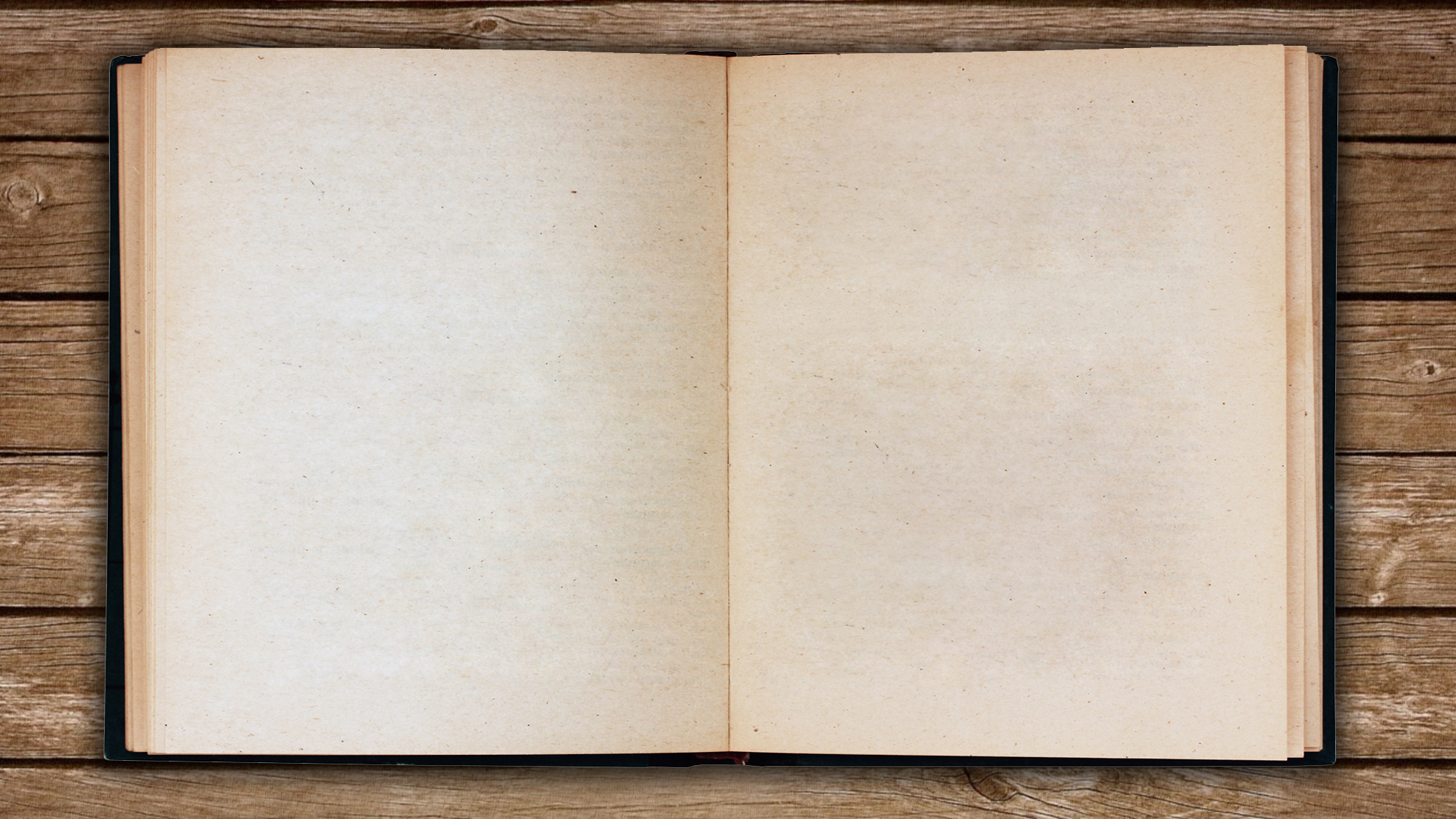 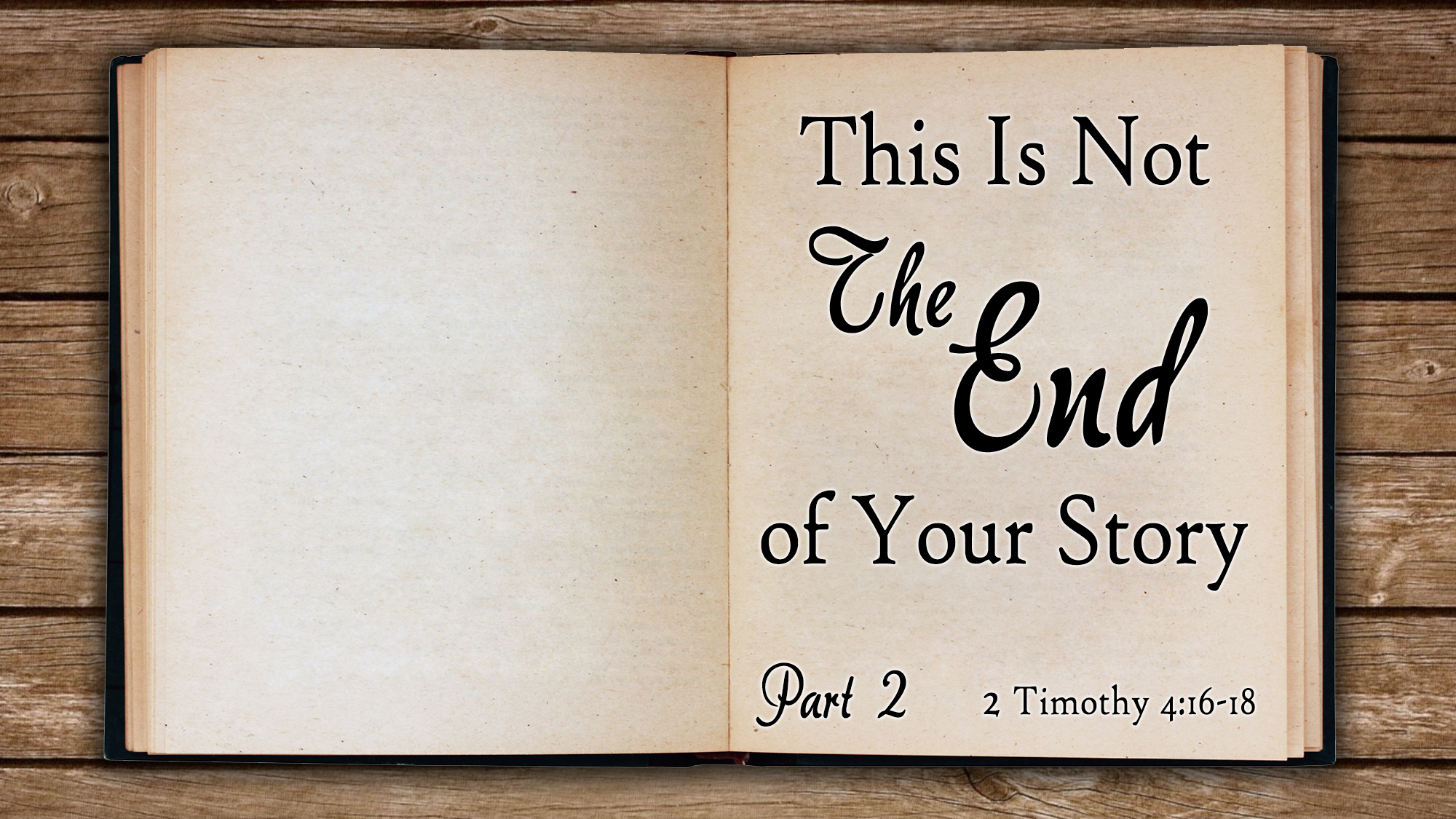 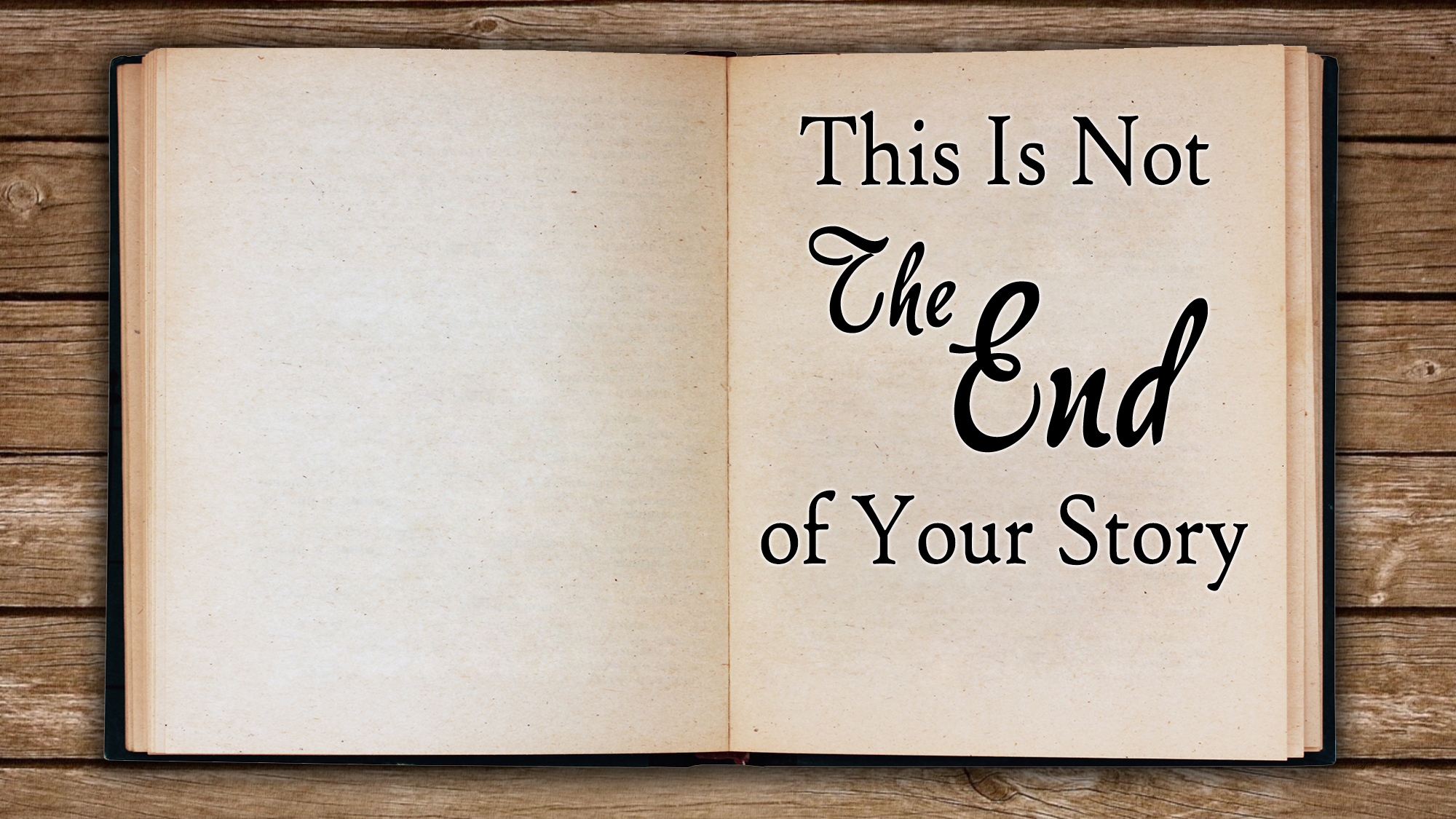 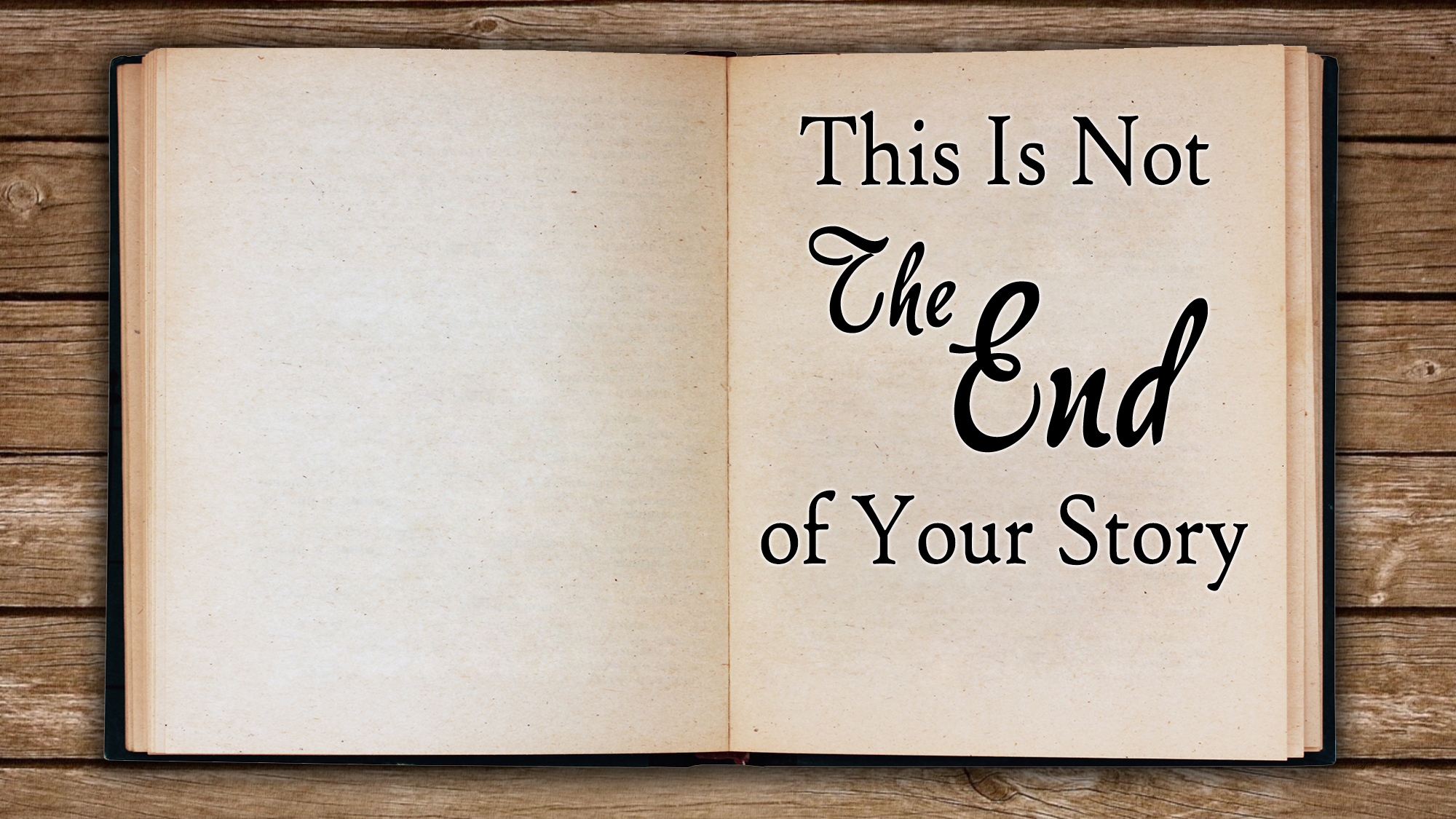 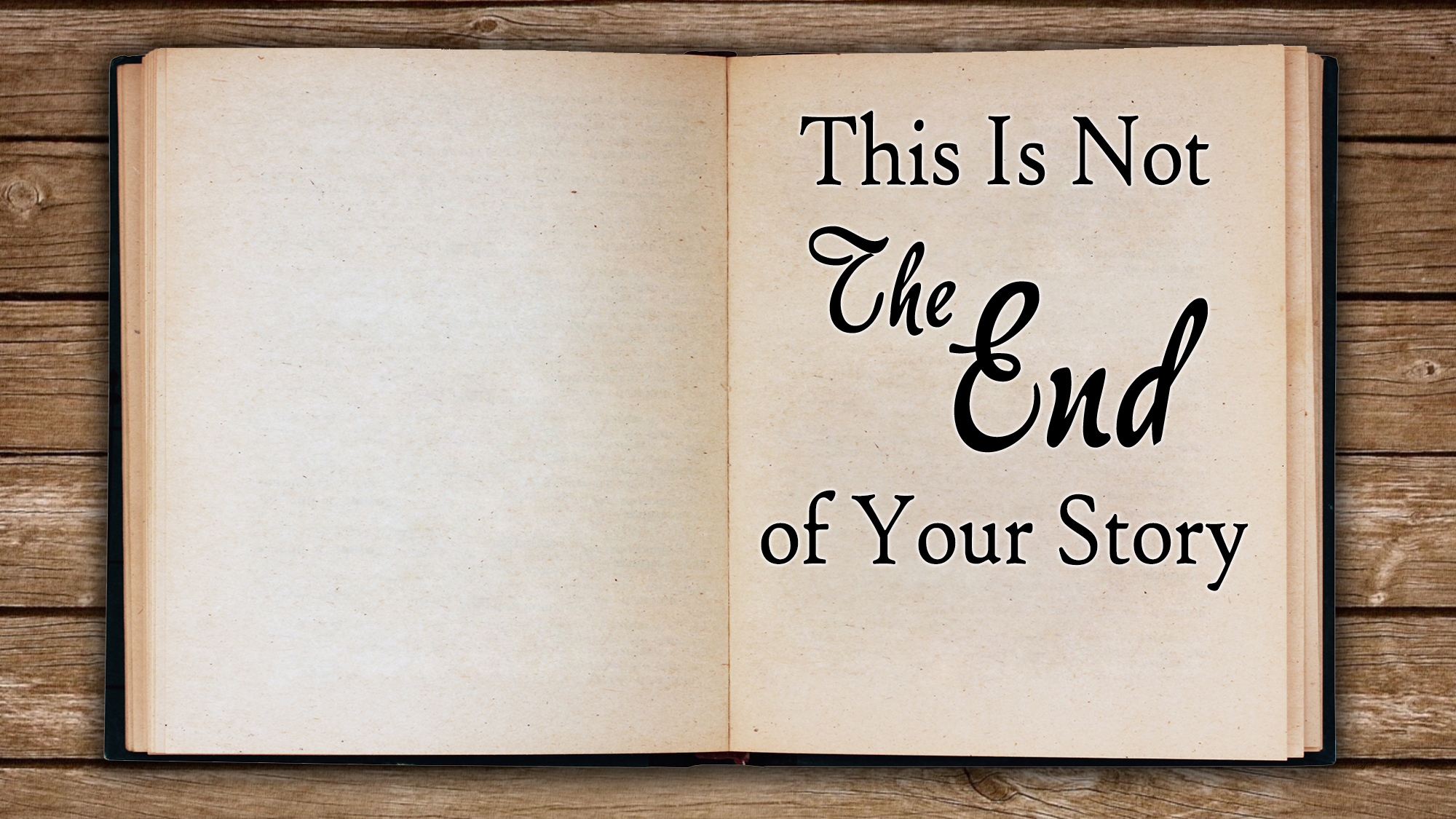 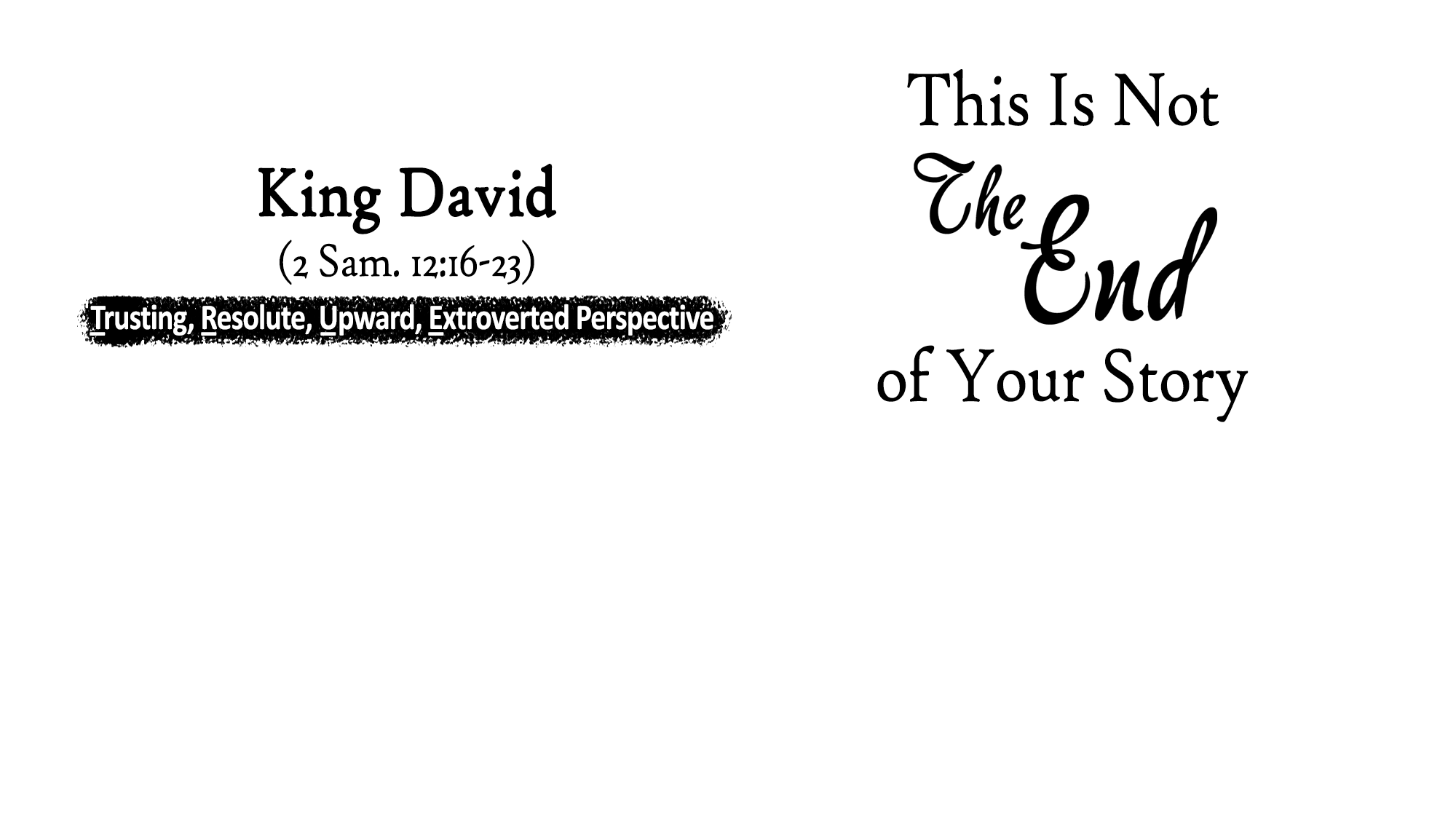 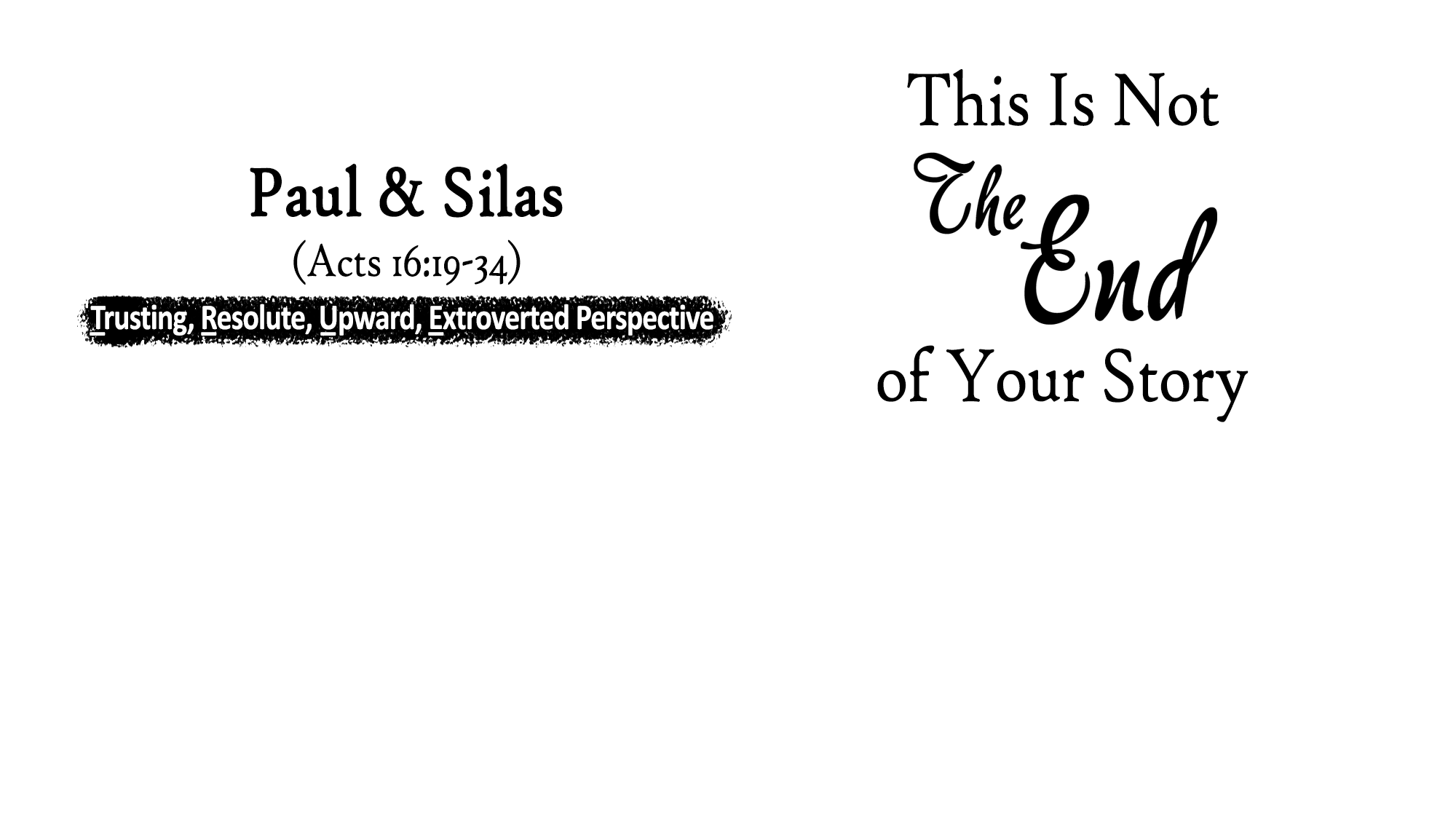 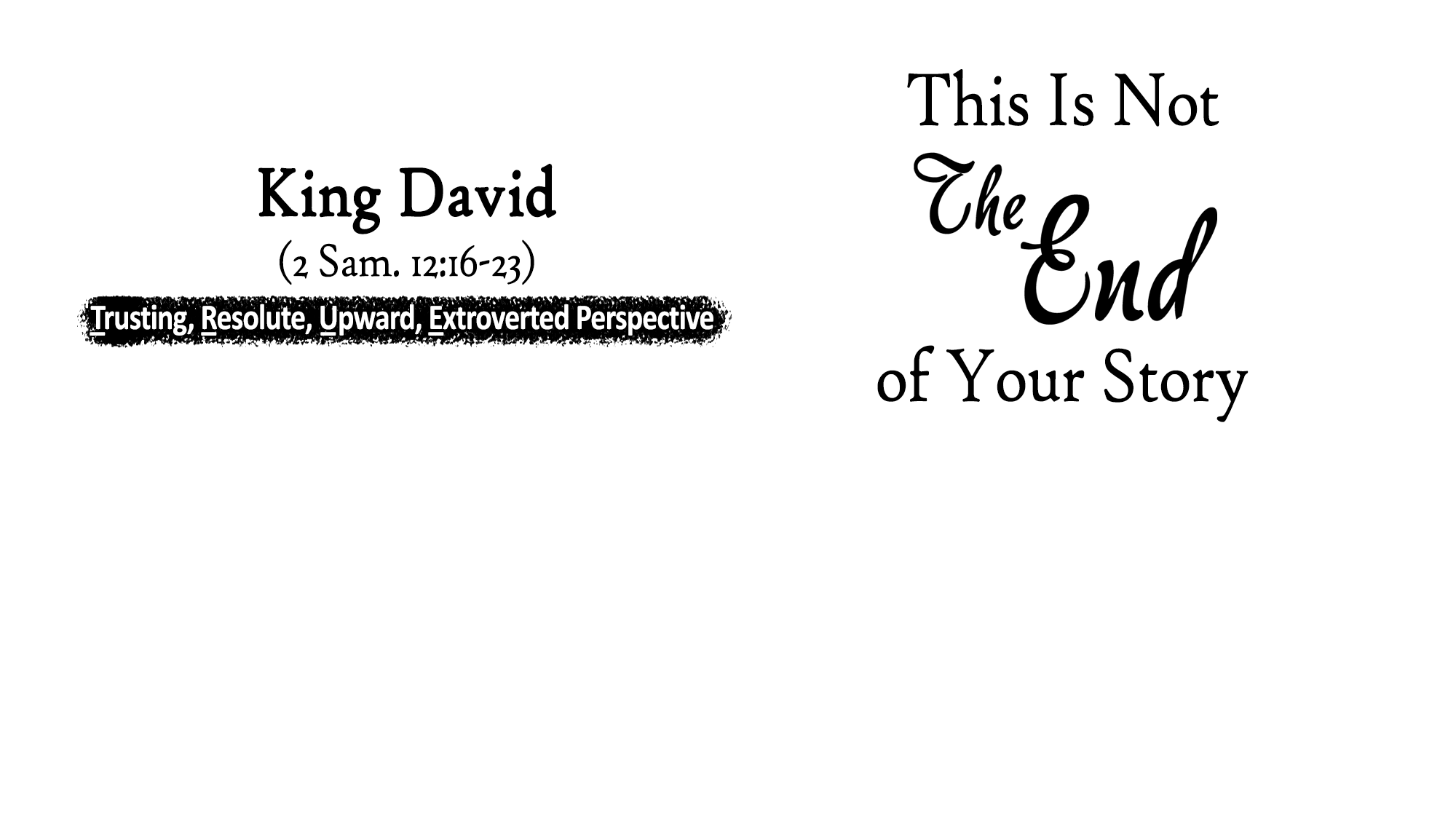 Paul & Silas prayed and sang to God (16:25)
Paul & Silas looked out for others instead of self (16:26-28)
Paul & Silas told others about Jesus Christ (16:29-34)
Paul & Silas encouraged the brethren, instead of expecting it (16:40)
The trials of life do not have to define you or limit you!
There is more that you can do for God!  That’s why you’re here!
Find something simple to do to make a positive difference for others!
Make sure you’re pointed toward and ready for heaven!
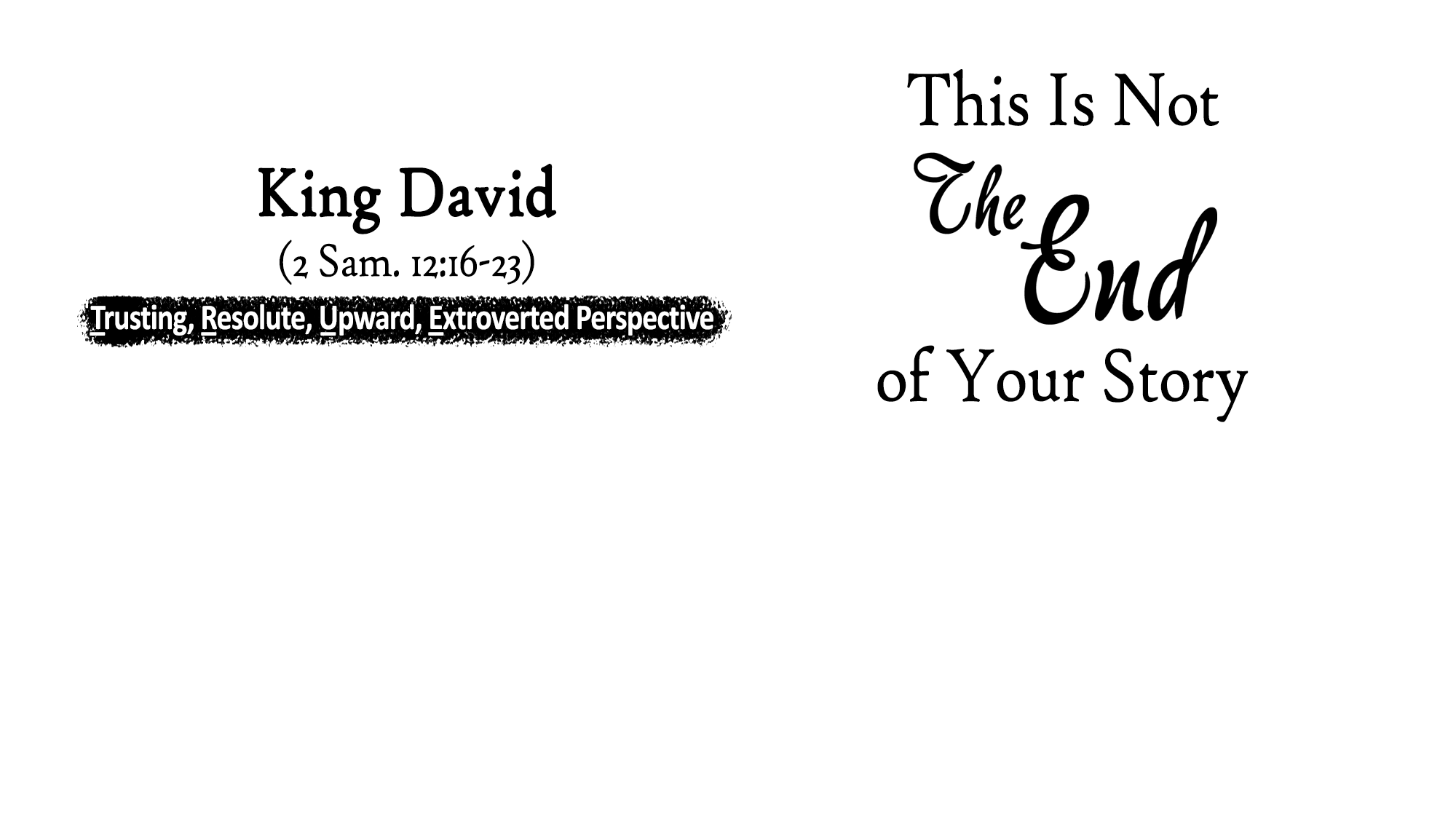 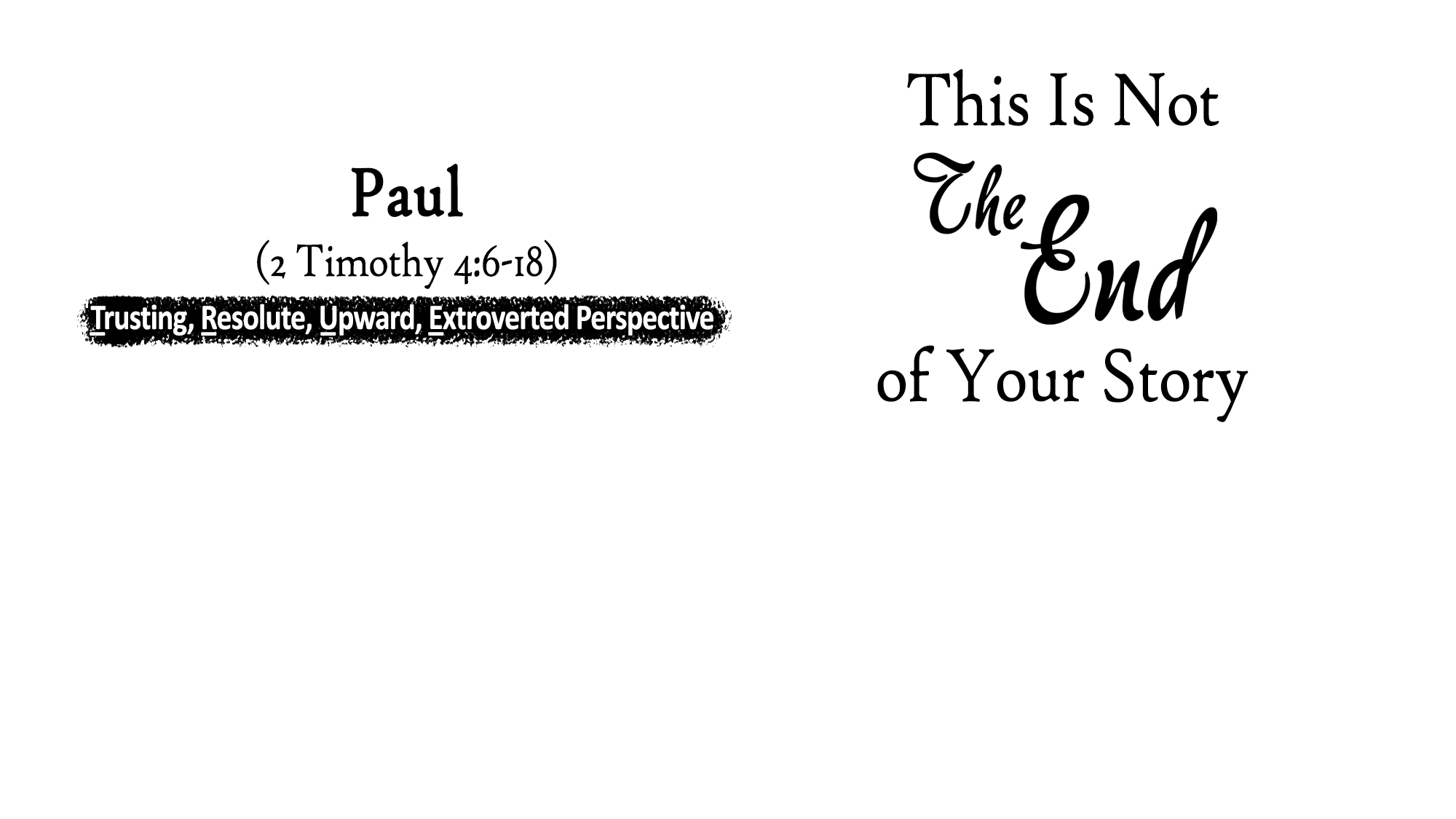 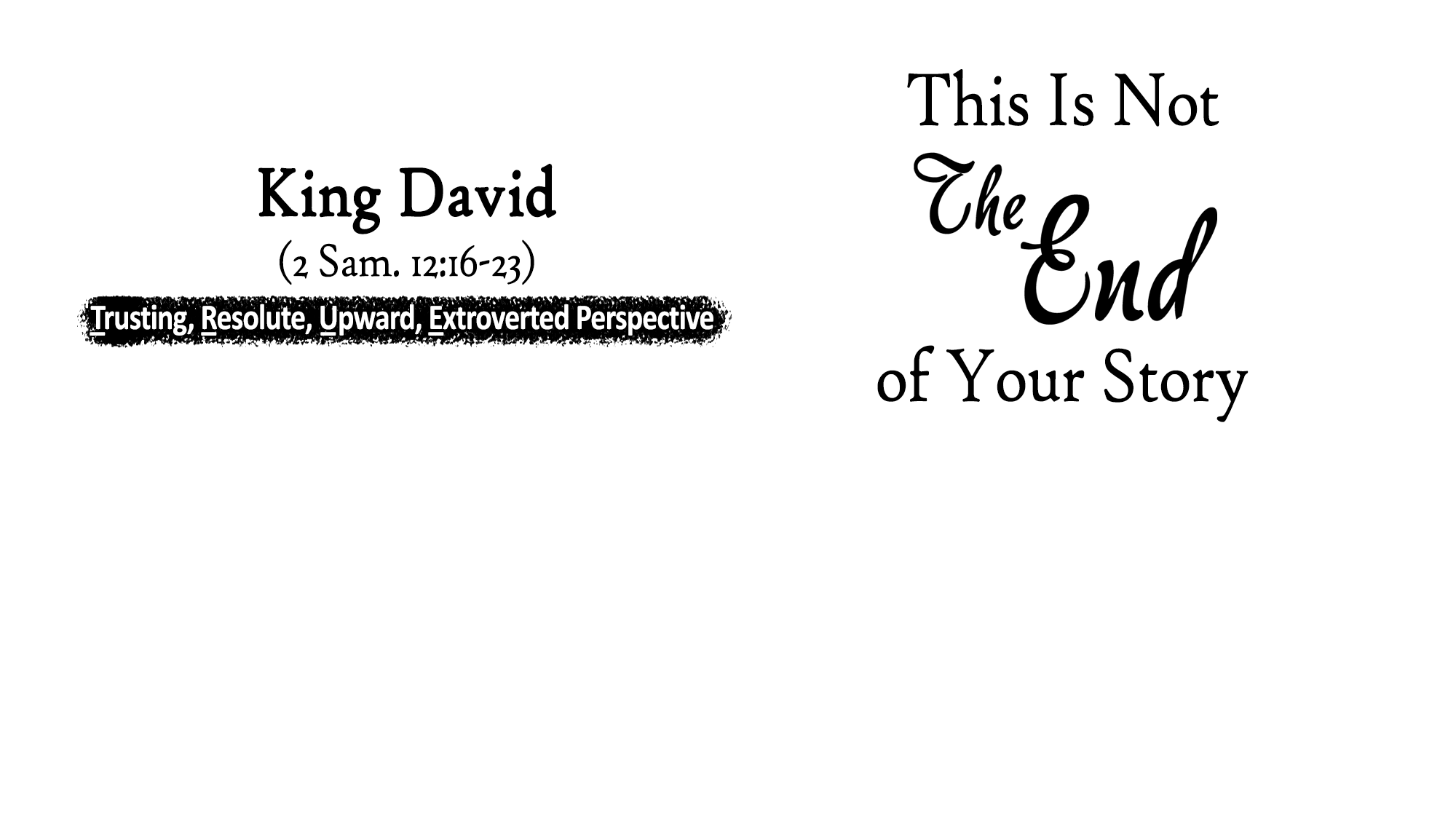 Paul determined to let the Lord deal with his enemies (4:14)
Paul requested that the Lord not charge his brethren with wrong (4:16)
The Lord stood with Paul and strengthened him (4:17)
The Lord used Paul in difficult times for His good (4:17)
The Lord will deliver us through evil and take us home to heaven (4:18)
To the Lord be glory forever and ever (4:18)
The trials of life do not have to define you or limit you!
There is more that you can do for God!  That’s why you’re here!
Find something simple to do to make a positive difference for others!
Make sure you’re pointed toward and ready for heaven!
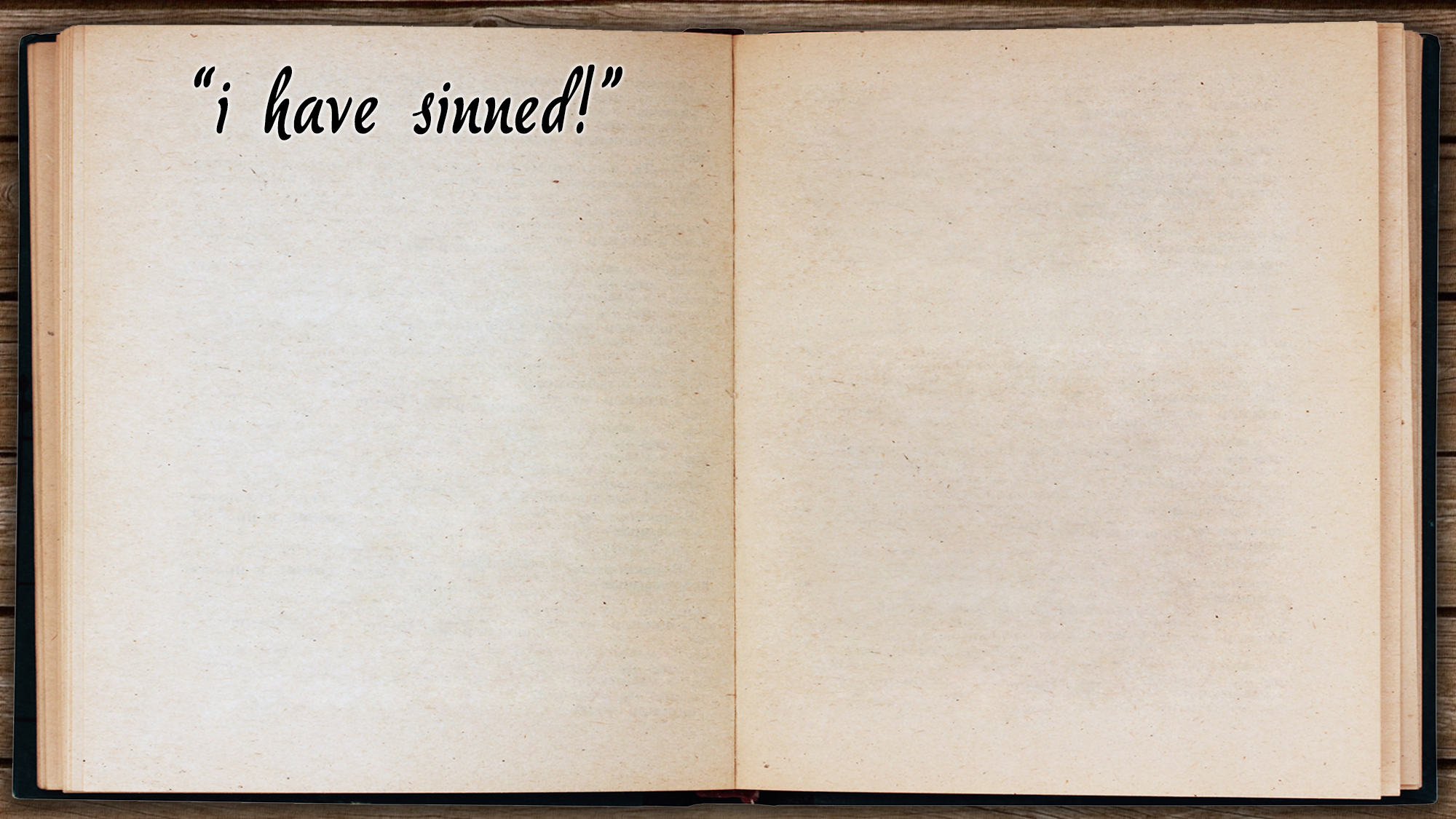 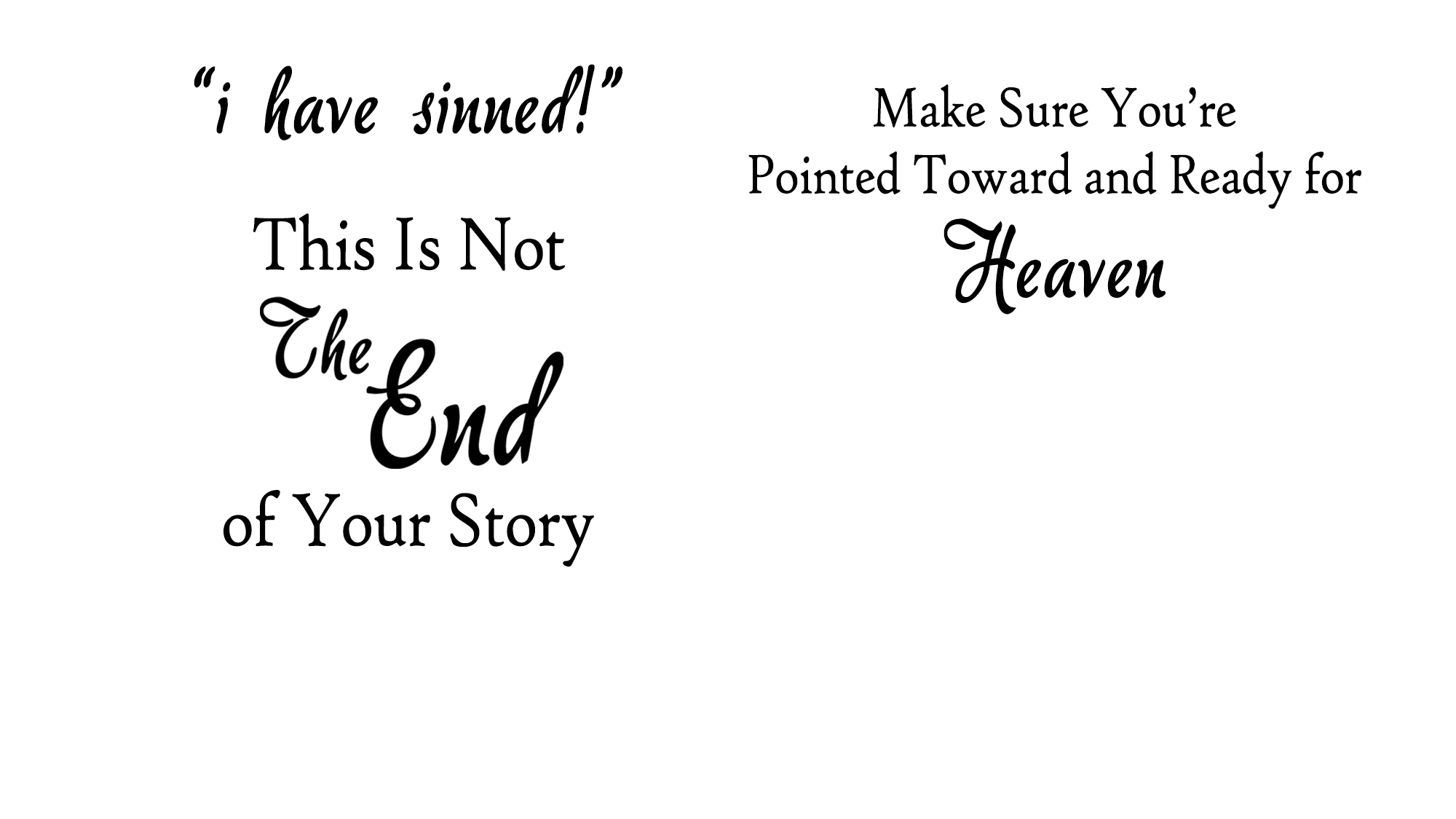 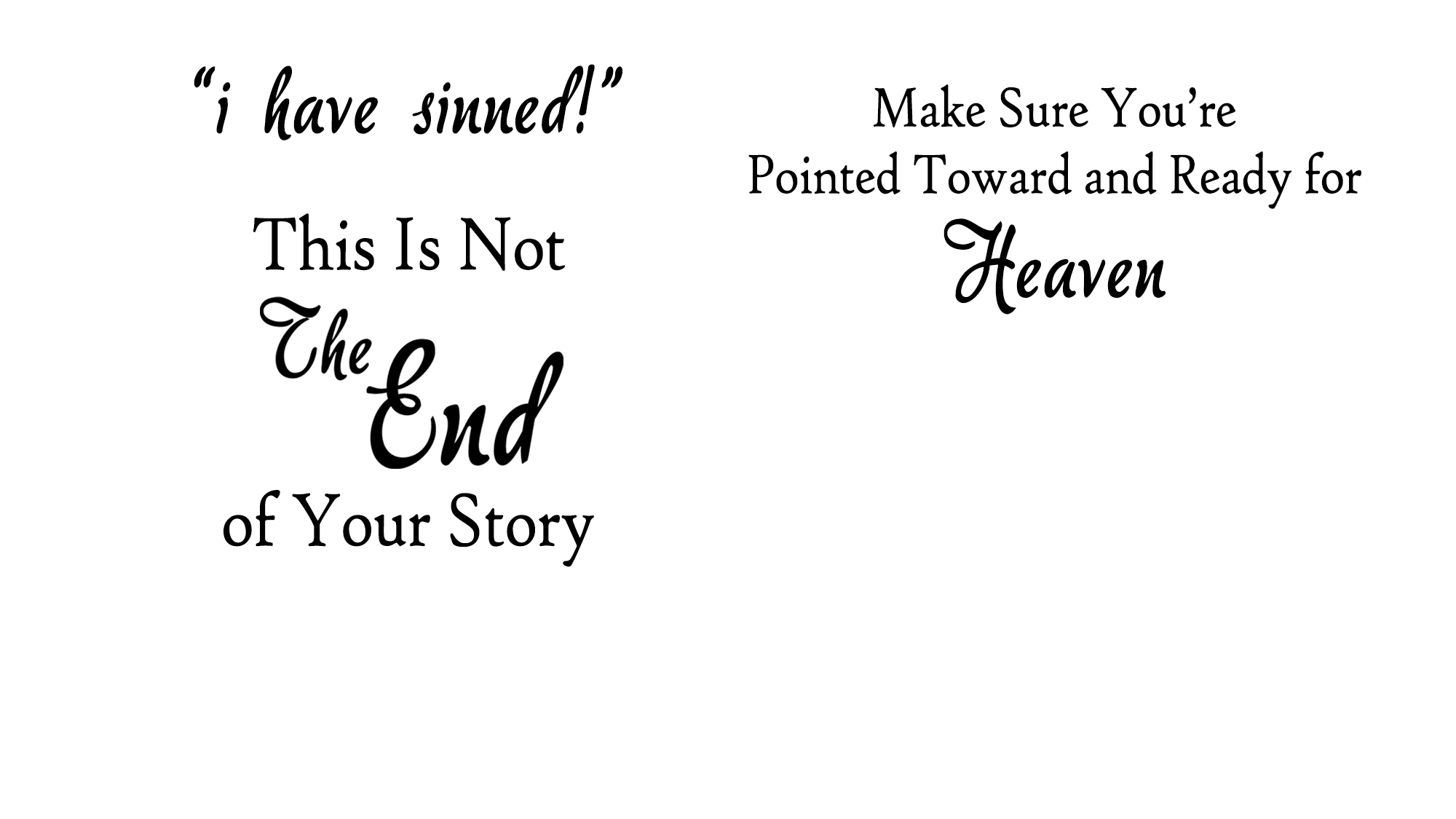 Believe Jesus is God’s Son – Acts 16:31
Repent of your sins – Acts 17:30
Confess your faith – Rom. 10:9
Be immersed into Christ – Mark 16:16
God will forgive all of your sins – Acts 2:38
God will add you to His church – Acts 2:47
God will enroll you in heaven – Heb. 12:23
Walk faithfully with Christ – 1 John 1:7